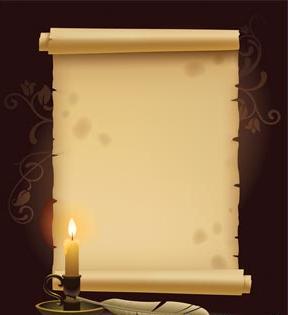 Практикум по решению задач на проценты
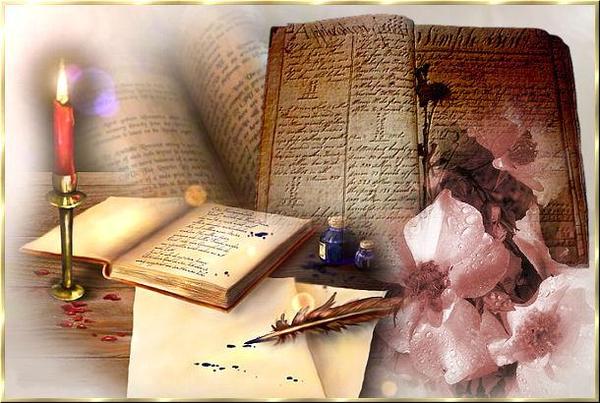 Задачи на смеси и сплавы
В работе разговор пойдет о задачах, решение которых связано с понятиями «концентрация» и «процентное содержание». Обычно в их условиях речь идет о составлении сплавов, растворов или смесей двух или более веществ.
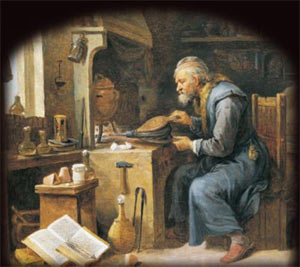 У многих учеников такие задачи вызывают затруднения. Вероятно, это связано с тем, что таким задачам в школьном курсе математики уделяют совсем мало внимания. Вместе с  тем они входят в различные сборники заданий по подготовке к итоговой аттестации по математике за курс основной школы, нередко включаются в варианты ЕГЭ и вступительных экзаменов в вузы.
Для решения такого вида задач необходимо знать, что такое концентрация вещества в смеси (растворе или сплаве). Пусть в смесь входят компоненты А,В и С с массами mА, mВ и mС соответственно. Будем считать, что масса m смеси равна сумме масс компонентов, т. е. m = mА + mВ + mС. Тогда концентрацией компонента А по массе будем называть отношение массы этого компонента к массе всей смеси и обозначать как СА:
СА = mА / m = mА / ( mА + mВ + mС ).
Аналогично для компонентов В и С:
СВ = mВ / m = mВ / ( mА + mВ + mС )
СС = mС / m = mС / ( mА + mВ + mС ).
Концентрация – безразмерная величина. Понятно, что сумма концентраций всех компонентов смеси равна 1, т. е. СА +  СВ + СС = 1.
Процентным содержанием компонента А называется число pА = сА · 100%, т. е. это концентрация вещества, выраженная в процентах.
Аналогично pВ = сВ · 100%  и  pС = сС · 100%.
При решении задач данного типа полезно пользоваться наглядной моделью – схемой, в которой смесь (раствор или сплав) изображается в виде прямоугольника, разбитого на фрагменты в соответствии с числом входящих в нее (в него) компонентов, а непосредственно при составлении уравнения – проследить содержание какого-нибудь одного компонента.
Пример 1. Имеются два сплава меди со свинцом. Один сплав содержит 15% меди, а другой 65%. Сколько нужно взять каждого сплава, чтобы получилось 200г сплава, содержащего 30% меди?
Решение. Изобразим каждый сплав в виде прямоугольника, разбитого на два фрагмента. Поскольку данные сплавы соединяют в новый (на схеме эту операцию обозначим знаком «+» между прямоугольниками, а тот факт, что третий сплав – результат смешения двух первых, покажем с помощью знака «=») и он содержит те же самые компоненты, изобразим получающийся сплав в виде такого же прямоугольника.
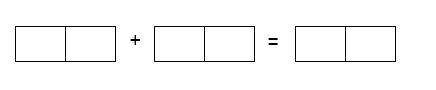 Сверху подпишем названия компонентов сплава. Обычно бывает достаточно указать первые буквы в их названиях. В данном случае это буквы М (медь) и С (свинец).
Теперь внутри соответствующих фрагментов каждого прямоугольника запишем данное в условии процентное содержание элементов, а под прямоугольником укажем массу сплава.
В результате получим следующую модель рассматриваемой в задаче ситуации:
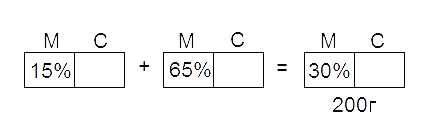 Решим задачу двумя способами:
I способ. Пусть масса первого сплава х г, тогда масса второго сплава (200 – х) г. Дополним модель данными:
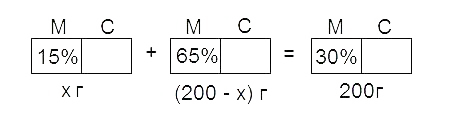 Зная, что сумма масс меди в исходных сплава равна массе меди в новом сплаве, составим уравнение:
0,15х + 0,65(200 – х) = 0,3 · 200, 
Из которого х=140.
Следовательно, надо взять 140г первого сплава и 200 – 140 = 60г второго.
II способ. Можно обозначить х г и у г массу первого и второго сплава соответственно.
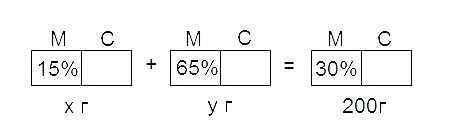 Очевидно, х + у = 200 – первое уравнение системы. Второе уравнение получим, приравняв сумму масс меди в исходных сплавах и в новом сплаве. Таким образом,
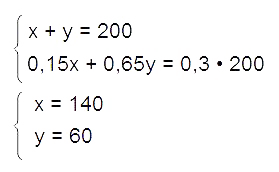 Ответ: 140 г, 60 г
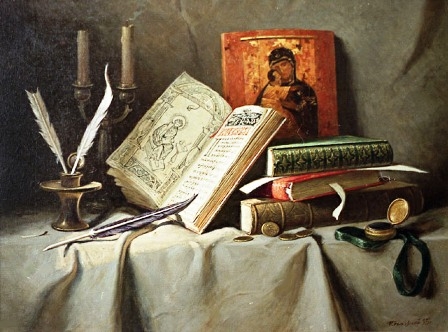 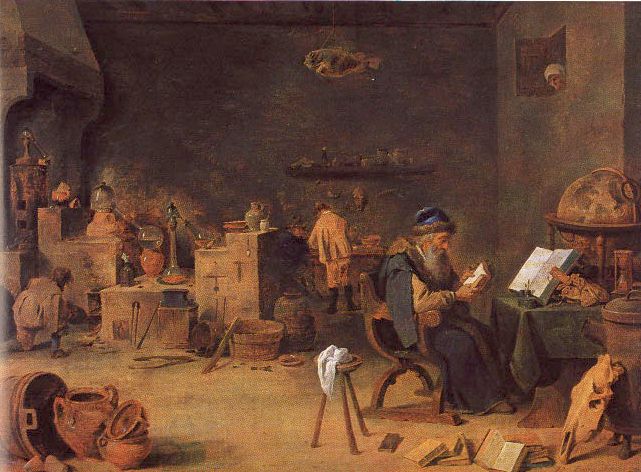 При решении задач о смесях, сплавах и растворах используются следующие допущения:
Все полученные смеси, сплавы и растворы считаются однородными;
Не делается различия между литром как мерой вместимости сосуда и литром как мерой количества жидкости (или газа);
Смешивание различных растворов происходит мгновенно;
Объем смеси равен сумме объемов смешиваемых растворов;
Объемы растворов и массы сплавов не могут быть отрицательными;
Массовая доля растворенного вещества в растворе – это отношение массы этого вещества к массе раствора (процентное содержание компонента). (ω)
Основными методами решения задач на смешивание растворов являются:
С помощью расчетной формулы
Правило смещения
Правило креста
Графический метод
Алгебраический метод
С помощью расчетной формулы
Масса полученного при смешивании раствора равна mр-ра = m1р-ра + m2р-ра
Массы растворенных веществ: m1в-ва = m1р-ра · ω1; m2в-ва = m2р-ра · ω2
Масса растворенного вещества в полученном растворе: mв-ва = m1в-ва  + m2в-ва = m1р-ра · ω1 + m2р-ра · ω2
Массовая доля растворенного вещества:
 ω = (m1р-ра · ω1 + m2р-ра · ω2) / (m1р-ра + m2р-ра)
ω = (m1 · ω1 + m2 · ω2) / (m1 + m2)

	При решении задач удобно составлять следующую таблицу:
Правило смешения
Воспользуемся формулой: ω = (m1 · ω1 + m2 · ω2) / (m1 + m2),
тогда
m1 · ω1 + m2 · ω2 = ω · (m1 + m2)
m1 · ω1 – m1 · ω = m2 · ω – m2 · ω2
m1 (ω1 – ω) = m2 (ω – ω2)
m1 / m2 = (ω – ω2) / (ω1 – ω).
Таким образом, отношение массы первого раствора к массе второго равно отношению разности массовых долей смеси и второго раствора к разности массовых долей первого раствора и смеси.
Эта формула удобна тем, что на практике, как правило, массы веществ не отвешиваются, а берутся в определенном отношении.
Правило креста
Правилом креста называют диагональную схему правила смешения для случая с двумя растворами.
1-й раствор                          ω1                                         ω – ω2 
                             \                  /
                               ω 
                             /                  \
2-й раствор                        ω2                                        ω1 – ω
Слева на концах отрезков записывают исходные массовые доли растворов, на пересечении отрезков – заданная, а справа на их концах записываются разности между исходными и заданной массовыми долями. Получаемые массовые части показывают, в каком отношении надо слить исходные растворы.
Графический метод
Отрезок прямой (основание графика) представляет собой массу смеси, а на осях ординат откладывают точки, соответствующие массовым долям растворенного вещества в исходных растворах. Соединив прямой точки на осях ординат, получают прямую, которая отображает функциональную зависимость массовой доли растворенного вещества в смеси от массы смешанных растворов в обратной пропорциональной зависимости.
ω = (m1 · ω1 + m2 · ω2) / (m1 + m2) , у = k / х
Полученная функциональная прямая позволяет решать задачи по определению массы смешанных растворов и обратные, по массе смешанных растворов находить массовую долю полученной смеси.
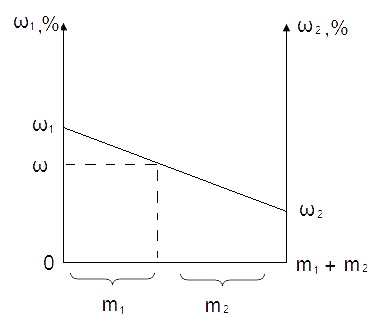 Построим график зависимости массовой доли растворенного вещества от массы смешанных растворов. На одной из осей ординат откладываем точку, соответствующую массовой доле ω1, а на другой – ω2. Обозначим на оси абсцисс точки с координатами (0,0) и (m1 + m2,0). В направлении от одной точки к другой возрастает содержание в смеси второго раствора от 0 до m1 + m2 и убывает содержание первого раствора от m1 + m2 до 0. Таким образом, любая точка на отрезке будет представлять собой смесь, имеющую одну и ту же массу с определенным содержанием каждого раствора, которое влияет на массовую долю растворенного вещества в смеси.
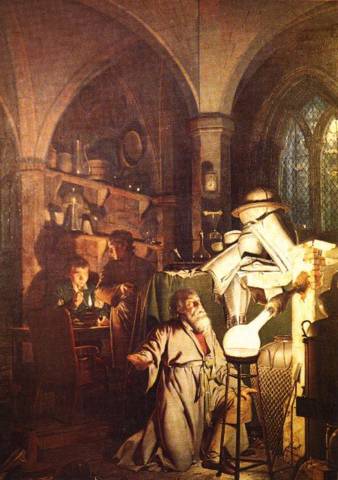 Алгебраический метод
Задачи на смешивание растворов решают также с помощью составления уравнения или системы уравнений.
№1 
В 100 г 20% раствора соли добавили 300 г её 10% раствора. Определите процентную концентрацию раствора.
Решение.
С помощью расчетной формулы.
 m1р-ра = 100 г
 m2р-ра = 300 г
 ω1 = 0,2
 ω2 = 0,1
ω = (m1 · ω1 + m2 · ω2) / (m1 + m2)
ω = (0,2 · 100 + 0,1 · 300) / (100 + 300) = 0,125
ω = 12,5%
Графический.
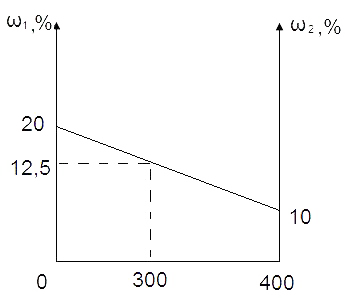 Путем последовательных вычислений.
Сколько растворенного вещества содержится:
в 100 г 20% раствора; [100 · 0,2 = 20(г)]
в 300 г 10% раствора; [300 · 0,1 = 30(г)]
Сколько вещества содержится в образовавшемся растворе:
20 г + 30 г = 50 г 
Чему равна масса образовавшегося раствора:
100 г + 300 г = 400 г 
Какова процентная концентрация полученного раствора:
(50 / 400) · 100% = 12,5%
Алгебраический.
Пусть х – процентная концентрация полученного раствора. В первом растворе содержится 0,2 · 100(г) соли, а во втором 0,1 · 300(г), а в полученном растворе х · (100+300)(г) соли. Составим и решим уравнение:
0,2 · 100 + 0,1 · 300 = х · (100 + 300);
х = 0, 125
х = 12,5%
Ответ: 12,5%
№2 
Смешали 10%-ный и 25%-ный растворы соли и получили 3 кг 20%-ого раствора. Какое количество каждого раствора в килограммах было использовано?
Решение.
Алгебраический.
С помощью уравнения.
Пусть х (кг) – масса первого раствора, тогда масса второго раствора – (3 – х) (кг).
Тогда 0,1 · х (кг) содержится соли в первом растворе, 0,25 · (3 – х) (кг) содержится соли во втором растворе, 0,2 · 3 или 0,6 (кг) содержится соли в смеси.
Учитывая, что масса соли в первом  и втором растворах равна массе соли в смеси, составим и решим уравнение:
0,1 · х + 0,25 · (3 – х) = 0,6
0,15 · х = 0,15
х = 1
1 кг – масса первого раствора, тогда 2 кг – масса второго раствора.
С помощью системы уравнений.
 Пусть х (кг) – масса первого раствора, а у (кг) – масса второго раствора. Тогда 0,1 · х (кг) содержится соли в первом растворе, 0,25 · у (кг) содержится соли во втором растворе.
Система уравнений имеет вид:
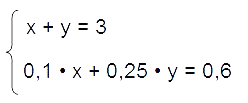 Решая систему уравнений методом сложения, получим, что 0,15 · у = 0,3
у = 2, значит х = 1.
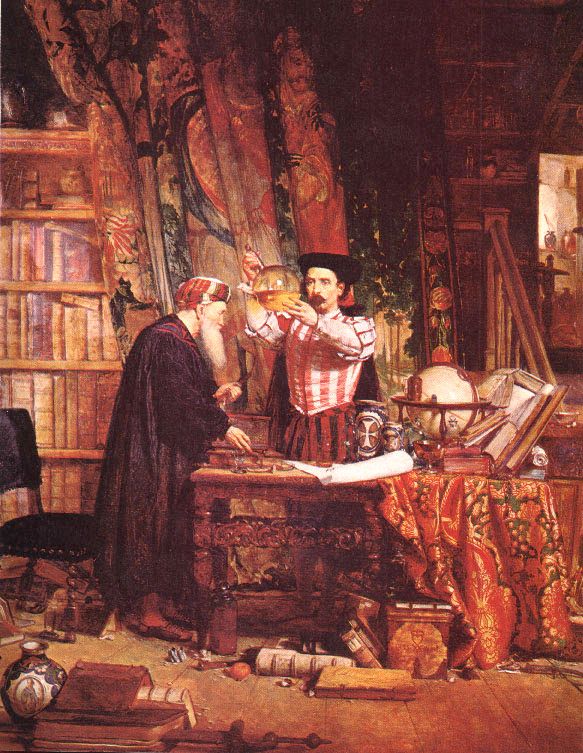 Графический.
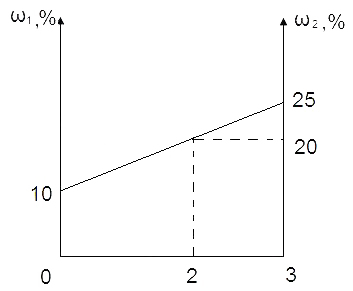 Правило смешения.
m1 / m2 = (ω – ω2) / (ω1 – ω)
m1 / m2 = (0,2 – 0,25) / (0,1 – 0,2) = 0,05 / 0,1
m1 = 0,5 · m2
m1 + m2 = 3
Следовательно, m1 = 1 кг, m2 = 2 кг
Правило креста.
Составим диагональную схему:
2-й раствор                                         0,25                                       0,1 
                                                    \                  / 
                                                  0,2
                                                    /                  \
1-й раствор                                         0,1                                     0,05
 m2 / m1 = 0,1 / 0,05 = 2 / 1
Ответ: 1 кг, 2 кг
№3
В двух сосудах по 5 л каждый содержится раствор соли. Первый сосуд содержит 3 л p-процентного раствора, а второй 4 л 2p-процентного раствора одной и той же соли. Сколько литров надо перелить из второго сосуда в первый, чтобы получить в нем 10%-й раствор соли? При каких значениях р задача имеет решение?
Решение.
С помощью расчетной формулы.
V1 = 3 л
ω1 = 0,01р
ω2 = 0,02р
ω = 0,1
ω = (V1 · ω1 + V2 · ω2) / (V1 + V2)
0,1 = (0,01р · 3 + 0,02р · х) / (3 + х)
х = 3 · (р – 10) / 2 · (5 – р)
Найдем при каких значениях р задача имеет решение. По условию задачи 5-литровый сосуд содержит 3 л первого раствора, следовательно, в него можно долить от 0 л до 2 л второго раствора.
Имеем 0 ≤ 3 · (р – 10) / 2 · (5 – р) ≤ 2
Решая неравенство, получаем 50 / 7 ≤ р ≤ 10
Ответ: из второго сосуда в первый надо перелить 3 · (р – 10) / 2 · (5 – р) л, задача имеет решение при 50 / 7 ≤ р ≤ 10.
№4 
В 4 кг сплава меди и олова содержится 40% олова. Сколько килограммов олова надо добавить к этому сплаву, чтобы содержание олова в новом сплаве было равно 70%.
Решение.
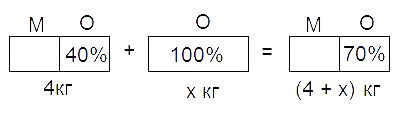 Так сумма масс олова, указанных в первой части схемы (до смешения сплавов), равна массе олова в новом сплаве, можно составить уравнение
4 · 0,4 + х = 0,7 · (4 + х),
откуда х = 4.
Ответ: 4 кг.
№5
Свежие грибы содержат 90% влаги, а сушеные – 12% влаги. Сколько сушеных грибов получится из 10 кг свежих?
Решение.
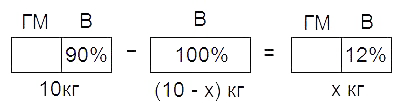 Можно составить уравнение на основе подсчета масс влаги, учитывая, что она удаляется из грибов:
0,9 · 10 – (10 – х) = 0,12 · х
х = 25 / 22
Ответ: 25 / 22 кг
№6
Из 40 т железной руды выплавляют 20 т стали, содержащей 6% примесей. Каков процент примесей в руде?
Решение.
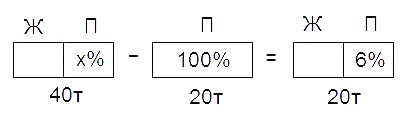 0,01 · х · 40 – 20 = 0,06 · 20
х = 53
Ответ: 53%
№7
Из бака емкостью 54 л, наполненного кислотой, вылили несколько литров и долили водой. Потом опять вылили столько же литров смеси, после чего в баке осталось  24 л чистой кислоты. Сколько кислоты вылили в первый раз?
Решение.
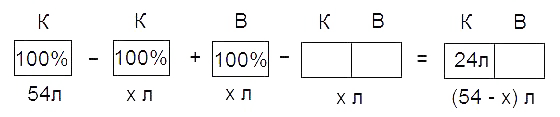 Определим процентное содержание воды в отлитой смеси. После второй операции (когда кислоту заменили водой) в баке получилась смесь, в которой на 54 л приходится х л воды. Следовательно,  процентное содержание воды в этой смеси равно х / 54 · 100%. Кроме того, после третьей операции (когда вылили х л смеси) в баке стало (54 – х) – 24 = (30 – х) л воды. Добавим эти данные в схему.
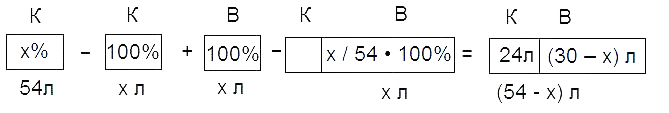 Ясно, что количество воды указанное в схеме слева и справа от знака равенства, одно и то же, т. е. 
х – х · х / 54 = 30 – х
Корни уравнения: х = 90 и х = 18. первый корень не подходит по смыслу (нельзя отлить 90 л из бочки, вмещающей всего 54 л).
Ответ: 18 л.
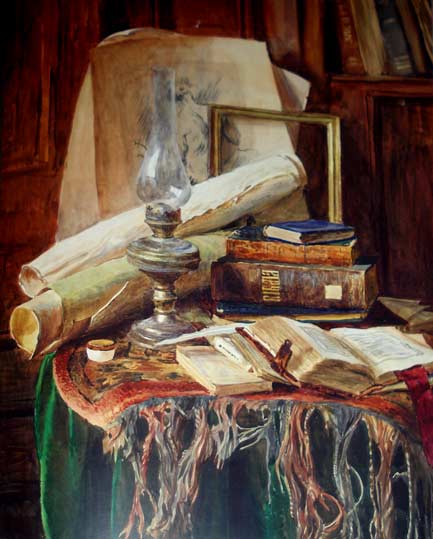 №8
В лаборатории имеются растворы с массовой долей хлорида натрия 10 и 20%. Какую массу каждого раствора надо взять для получения раствора с массовой долей соли 12% массой 300 г?
Решение.
Путем последовательных вычислений:
 Введем обозначения: ω1(NaCl) = 0,1 (10%), ω2(NaCl) = 0,2 (20%), ω(NaCl) = 0,12 (12%). Из определения массовой доли следует:
 ω1(NaCl) = m1(NaCl) / m1, 0,1 = m1(NaCl) / m1, m1(NaCl) = 0,1 m1
Аналогично получаем:
ω2(NaCl) = m2(NaCl) / m2, m2(NaCl)  = 0,2 m2
Масса NaCl в растворе, который надо приготовить, составляет:
m(NaCl) = m1(NaCl)  + m2(NaCl) 
Учитывая предыдущие равенства, получаем:
m(NaCl) = 0,1 m1 + 0,2 m2
Для раствора с ω(NaCl) = 0,12 записываем:
ω(NaCl) = m(NaCl) / m, 0,12 = (0,1 m1 + 0,2 m2) / 300
Отсюда следует:
m1 + 2m2 = 360, где m1 и m2 массы растворов, которые необходимо взять.
Находим массу раствора, который надо приготовить:
m = m1 + m2 или m1 + m2 = 300
Решая систему уравнений m1 + m2 = 300 и m1 + 2m2 = 360, получаем: m1= 240 г, m2= 60 г.
Правило смешения:
Записываем друг под другом массовые доли исходных растворов, а правее между ними – массовую долю раствора, который необходимо приготовить. Из большей массовой доли вычитаем заданную и записываем результат справа вверху. Числа 0,02 и 0,08 показывают, в каком массовом отношении надо взять растворы с долями 0,2 и 0,1. таким образом, масса раствора с долей 0,2 составляет:
m2 = 300 • 0,02 / (0,08 + 0,02) = 60 г
Определяем массу раствора с долей 0,1:
m1 = 300 • 0,08 / (0,08 + 0,02) = 240 г
Ответ: 60 г и 240 г
Задачи для самостоятельного решения.

1) Морская вода содержит 5% соли. Сколько пресной воды надо добавить к 30 кг морской воды, чтобы она содержала 1,5% соли? Ответ: 70 кг.
2) Из 10 кг свежих фруктов получается 3,5 кг сушеных фруктов, содержащих 20% влаги. Чему равно процентное содержание влаги в свежих фруктах? Ответ: 72%.
3) К 40% раствору серной кислоты добавили 50 г серной кислоты, после чего ее концентрация увеличилась до 60%. Определите первоначальный вес раствора. Ответ: 100 г.
4) Если к сплаву меди и цинка добавить 20 г меди, ее содержание в сплаве станет равно 70%. А если к этому же сплаву добавить 70 г сплава, содержащего 40% меди, содержание меди станет равно 52%. Определите первоначальный вес сплава. Ответ: 80 г.
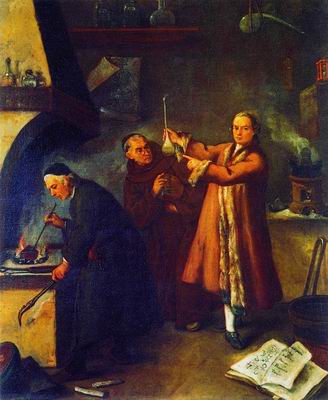 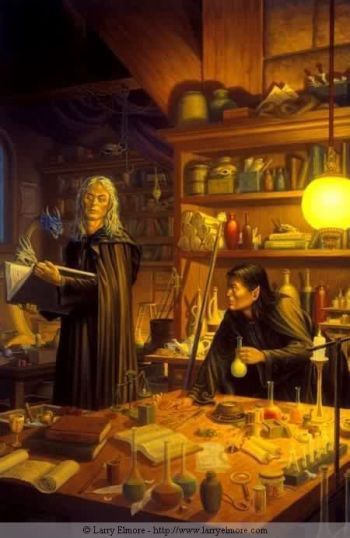 5) Имеются два раствора спирта в воде. Если смешать по 5 л
каждого раствора и добавить 5 л воды, получится 20% раствор
спирта. Если же взять 4 л первого раствора, 2 л второго и добавить
к ним 4 л 60% раствора, то получится 40% раствор спирта. Чему
равно процентное содержание спирта в первом растворе? Ответ:
20%.
6) В какой пропорции надо смешать 10% и 35% растворы
аммиачной кислоты, чтобы приготовить 15% раствор? Ответ: 4:1.
7) в двух сосудах находятся растворы кислоты: в первом – 70%, а во
втором – 46%. Из первого сосуда перелили во второй 1 л жидкости.
Затем из второго сосуда перелили в первый 1 л получившегося
раствора и также перемешали. После этого концентрация кислоты
в первом сосуде стала равна 68%. Сколько жидкости было
первоначально во втором сосуде, если известно, что  в первом ее
было 10 л? Ответ: 5 л.
Литература:
Элективный курс. Текстовые задачи: Сложности и пути их решения. Алгебра. 9 класс. / Сост. Г. И. Григорьева. – Волгоград. – 112с.
Учимся решать задачи на смеси и сплавы. – А. Е. Захарова. – Журнал «Математика для школьников». Советы к уроку. 3’06. – 17с.
Задачи по химии для поступающих в вузы: Учеб. пособие – 2-е изд. – М.: Высш. шк., 1995. – 302с.
Текстовые задачи на ЕГЭ. / Н. К. Варшавский, Ю. А. Глазунов. – Журнал «Математика для школьников». Иду на экзамен. 3’05. – 19с.
Самые новые задания ЕГЭ-2009: Математика / авт. – сост. В. И. Ишина, Л. О. Денищева, Ю. А. Глазков и др. – М.: АСТ: Астрель, 2009, - 125, [3]с – (Федеральный институт педагогических измерений).